Faithfulness or Fruitfulness?
XSI 2024
Faith or Fruit?
Faithfulness – trusting God by believing & acting on His promises in Scripture
Fruitfulness – seeing tangible ministry results (Mt. 9:37; 13:23; 1 Cor. 9:22-23; 2 Tim. 2:6; any Acts reference to numeric growth of church)
Faith or Fruit?
Many say “faithfulness is all that matters”
1 Corinthians 3:6 – I planted, Apollos watered, but God was causing the growth.
1 Corinthians 4:2 – it is required of stewards that one be found trustworthy.
John 15:5b – apart from Me you can do nothing.
Therefore, we worry about what we can control and just be faithful, right?
Faith or Fruit?
Many say “faithfulness is all that matters”
1 Corinthians 3:6 – I planted, Apollos watered, but God was causing the growth.
1 Corinthians 4:2 – it is required of stewards that one be found trustworthy.
John 15:5b – apart from Me you can do nothing.
It would be scripturally incorrect to say faithfulness is all that matters
Faith or Fruit?
Christians are called to bear fruit
John 15:16 – You did not choose Me but I chose you, and appointed you that you would go and bear fruit, and that your fruit would remain…
Faith or Fruit?
Christians are called to bear fruit
John 15:16 – You did not choose Me but I chose you, and appointed you that you would go and bear fruit, and that your fruit would remain…
Matthew 28:19-20 – Go therefore and make disciples of all the nations, baptizing them in the name of the Father and the Son and the Holy Spirit, teaching them to observe all that I have commanded you; and lo, I am with you always, even to the end of the age.
Faith or Fruit?
Christians are called to bear fruit
2 Corinthians 11:28 – there is the daily pressure on me of concern for all the churches
1 Thessalonians 3:8 – for now we really live, if you stand firm in the Lord
Romans 1:13 – so that I may obtain some fruit among you…
Faith or Fruit?
Christians are called to bear fruit
2 Corinthians 11:28 – there is the daily pressure on me of concern for all the churches
1 Thessalonians 3:8 – for now we really live, if you stand firm in the Lord
Romans 1:13 – so that I may obtain some fruit among you…
Colossians 1:28-29 – We proclaim Him, admonishing every man and teaching every man with all wisdom, so that we may present every man complete in Christ. For this purpose also I labor, striving according to His power which mightily works within me.
Faith or Fruit?
Christians are called to bear fruit
2 Corinthians 11:28 – there is the daily pressure on me of concern for all the churches
1 Thessalonians 3:8 – for now we really live, if you stand firm in the Lord
Romans 1:13 – so that I may obtain some fruit among you…
Paul expected preaching the gospel to result in tangible, outward fruit
But some Christians are overly obsessed with fruit-bearing
Faith or Fruit?
Faithfulness & fruitfulness are deeply intertwined 
If we’re not committed to being faithful to God, regardless of results, can we really say God’s will is our top priority?
1 Corinthians 15:58 – be steadfast, immovable, always abounding in the work of the Lord, knowing that your toil is not in vain in the Lord.
Faith or Fruit?
2 Corinthians 5:18 – Now all these things are from God, who reconciled us to Himself through Christ and gave us the ministry of reconciliation.
Faithfulness & fruitfulness are deeply intertwined 
If we’re not committed to being faithful to God, regardless of results, can we really say God’s will is our top priority?
If we’re not fighting for lasting fruit, can we really say we’re being faithful?
Faith or Fruit?
Faithfulness & fruitfulness are deeply intertwined 
God intends for all His children to be faithful and bear lasting fruit
Why do we find ourselves on either extreme?
“Faithfulness is All That Matters”
Improper understanding of fruit bearing
GOD’S ROLE
MAN’S ROLE
DIRECTS (Acts 13:2)
DEPENDENCE (Jn. 15:4-5)
PRAYING (Col. 4:2)
EMPOWERS (2 Cor. 3:5-6)
SPEAKING (Rom. 10:14)
DRAWS (Jn. 12:32)
CONVICTS (Jn. 16:8)
BINDS SATAN (Mk. 3:27)
“Faithfulness is All That Matters”
Improper understanding of fruit bearing
Fear of “failure” 
Burnout
1 John 5:3 – For this is the love of God, that we keep His commandments; and His commandments are not burdensome.
GOD’S ROLE
MAN’S ROLE
DIRECTS (Acts 13:2)
DEPENDENCE (Jn. 15:4-5)
PRAYING (Col. 4:2)
EMPOWERS (2 Cor. 3:5-6)
SPEAKING (Rom. 10:14)
DRAWS (Jn. 12:32)
CONVICTS (Jn. 16:8)
BINDS SATAN (Mk. 3:27)
“Fruitfulness is All That Matters”
Improper understanding of fruit bearing
Taking your identity from your results
Comparison & jealousy
Matthew 20:15 – Is it not lawful for me to do what I wish with what is my own? Or is your eye envious because I am generous?
“Fruitfulness is All That Matters”
Improper understanding of fruit bearing
Taking your identity from your results
Comparison & jealousy
2 Corinthians 10:12 – For we are not bold to class or compare ourselves with some of those who commend themselves; but when they measure themselves by themselves and compare themselves with themselves, they are without understanding.
What Can I Do?
1. Pray for ministry opportunities 
Colossians 4:2-3a – Devote yourselves to prayer, keeping alert in it with an attitude of thanksgiving; praying at the same time for us as well, that God will open up to us a door for the word,
We cannot say we’re faithfully waiting on God to bear fruit if we aren’t doing these things
What Can I Do?
2. Share the gospel message
Colossians 4:3 – praying at the same time for us as well, that God will open up to us a door for the word, so that we may speak forth the mystery of Christ, for which I have been imprisoned;
What Can I Do?
Hebrews 4:12 – For the word of God is living and active and sharper than any two-edged sword, and piercing as far as the division of soul and spirit, of both joints and marrow, and able to judge the thoughts and intentions of the heart.
2. Share the gospel message
Colossians 4:3 – praying at the same time for us as well, that God will open up to us a door for the word, so that we may speak forth the mystery of Christ, for which I have been imprisoned;
Have you shared the gospel?
How recently?
Surround yourself with mature Christians whom you ask for input
What Can I Do?
3. Improve on relational deficiencies
Colossians 4:4-6 – that I may make it clear in the way I ought to speak. Conduct yourselves with wisdom toward outsiders, making the most of the opportunity. Let your speech always be with grace, as though seasoned with salt, so that you will know how you should respond to each person.
What Can I Do?
4. Spend regular time with non-Christians
Colossians 4:4-6 – that I may make it clear in the way I ought to speak. Conduct yourselves with wisdom toward outsiders, making the most of the opportunity. Let your speech always be with grace, as though seasoned with salt, so that you will know how you should respond to each person.
What Can I Do?
4. Spend regular time with non-Christians
Colossians 4:4-6 – that I may make it clear in the way I ought to speak. Conduct yourselves with wisdom toward outsiders, making the most of the opportunity. Let your speech always be with grace, as though seasoned with salt, so that you will know how you should respond to each person.
You can’t say you’re waiting faithfully if you’re not regularly seeing non-Christians
What Can I Do?
5. Sow abundantly
What Can I Do?
Pray for ministry opportunities
Share the gospel message
Improve on relational deficiencies 
Spend regular time with non-Christians
Sow abundantly
These are useless without faith
How Do I Wait Faithfully?
Abide in Christ
John 15:4-5 - Abide in me, and I in you. As the branch cannot bear fruit of itself unless it abides in the vine, so neither can you unless you abide in Me. I am the vine, you are the branches; he who abides in Me and I in him, he bears much fruit, for apart from Me you can do nothing.
How Do I Wait Faithfully?
2. Repent of unbiblical attitudes
Jealousy, envy & comparison
Comfort obsession
The need to be liked by everyone 
Anger at God / Entitlement
Ministry makes me matter
How Do I Wait Faithfully?
John 15:18 – If the world hates you, you know that it has hated Me before it hated you.
2. Repent of unbiblical attitudes
Jealousy, envy & comparison
Comfort obsession
The need to be liked by everyone 
Anger at God / Entitlement
Ministry makes me matter
Luke 6:26 – Woe to you
when all men speak well of you,
for their fathers used to treat the false prophets the same way.
How Do I Wait Faithfully?
3. Learn to live out your new identity in Christ
How Do I Wait Faithfully?
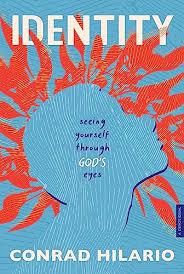 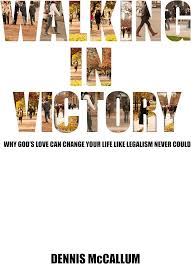 3. Learn to live out your new identity in Christ
How Do I Wait Faithfully?
4. Memorize & meditate on scripture that emphasizes God’s role in evangelism 

Psalm 127:1; John 12:32; 15:4-5, 16; Acts 13:2; 1 Cor. 3:5-7; 2 Cor. 2:14; 3:5-6; 12:9-10; Eph. 3:16-17; Phil. 4:13; Col. 1:28-29; 1 Thess. 1:5
How Do I Wait Faithfully?
5. Don’t narrowly define ‘fruit that remains’
Don’t make fruit something it’s not 
But don’t make your definition too narrow, either
How Do I Wait Faithfully?
Abide in Christ
Repent of unbiblical attitudes
Learn to live out your new identity in Christ
Memorize and meditate on scripture that emphasizes God’s role in evangelism
Don’t narrowly define ‘fruit that remains’
Conclusion
Evangelism & discipleship are hard work
It’s tempting to quit
Galatians 6:9 – Let us not lose heart in doing good, for in due time we will reap if we do not grow weary.
Don’t give up!
Faithfulness or Fruitfulness?
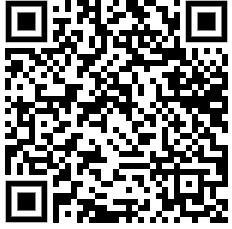 Q&A